Týmový projekt 2017
Institut biostatistiky a analýz, Brno
Cíle týmového projektu
Vyzkoušet si řešení reálných problémů analýzy medicínských a environmentálních dat

Týmová spolupráce (3členné týmy)

Praktické procvičení:
Práce s daty
Základní popisná statistika a testy
Prezentace výsledků
Týmová spolupráce
2
09. 11. 2011
Principy týmové spolupráce
Jeden za všechny, všichni za jednoho
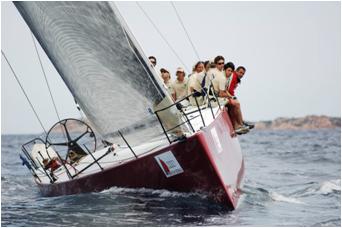 3
09. 11. 2011
Časový plán
23.2.2017 – představení a rozebrání témat
30.3.2017 – první kontrolní setkání
27.4.2017 – druhé kontrolní setkání
4.5.2017 – zaslání finální zprávy
18.5.2017 – obhajoba závěrečné zprávy
4
09. 11. 2011
Kontrolní setkání
Prezentace dosavadní práce (cca 15 minut + diskuse)

První setkání 30.3.
Orientace v problematice
Problémy nalezené v datech a návrh jejich řešení
Plán analýzy a formulace hypotéz
Popis souboru

Druhé setkání 27.4.
Statistické testování hypotéz
Předběžné závěry práce
5
09. 11. 2011
Ukončení týmového projektu
4.5. – odevzdání závěrečné zprávy
Odevzdává se .pdf (nebo .docx) mailem na adresu harustiakova@iba.muni.cz
Rozsah – 10 až 20 stran
Struktura
Zadání a cíle
Teoretické pozadí
Čištění a definice souboru
Problémy dat
Řešení cílů
Závěr

18.5. – obhajoba
Prezentace - 15 minut prezentace + diskuse
Posudek vedoucího, posudek oponentského týmu (oponenti vylosováni)
6
09. 11. 2011
Týmové projekty 2017
Michal Svoboda: Fenotypy ve vztahu k plicním funkcím u pacientů s CHOPN 
	svoboda@iba.muni.cz

Jiří Šilar: Vliv rizikových faktorů na výskyt zdravotních komplikací u pacientů s domácí umělou výživou
	silar@iba.muni.cz

Jan Švancara: ELSPAC, subjektivně reportované zdraví v longitudinální perspektivě
	svancara@iba.muni.cz
7
09. 11. 2011